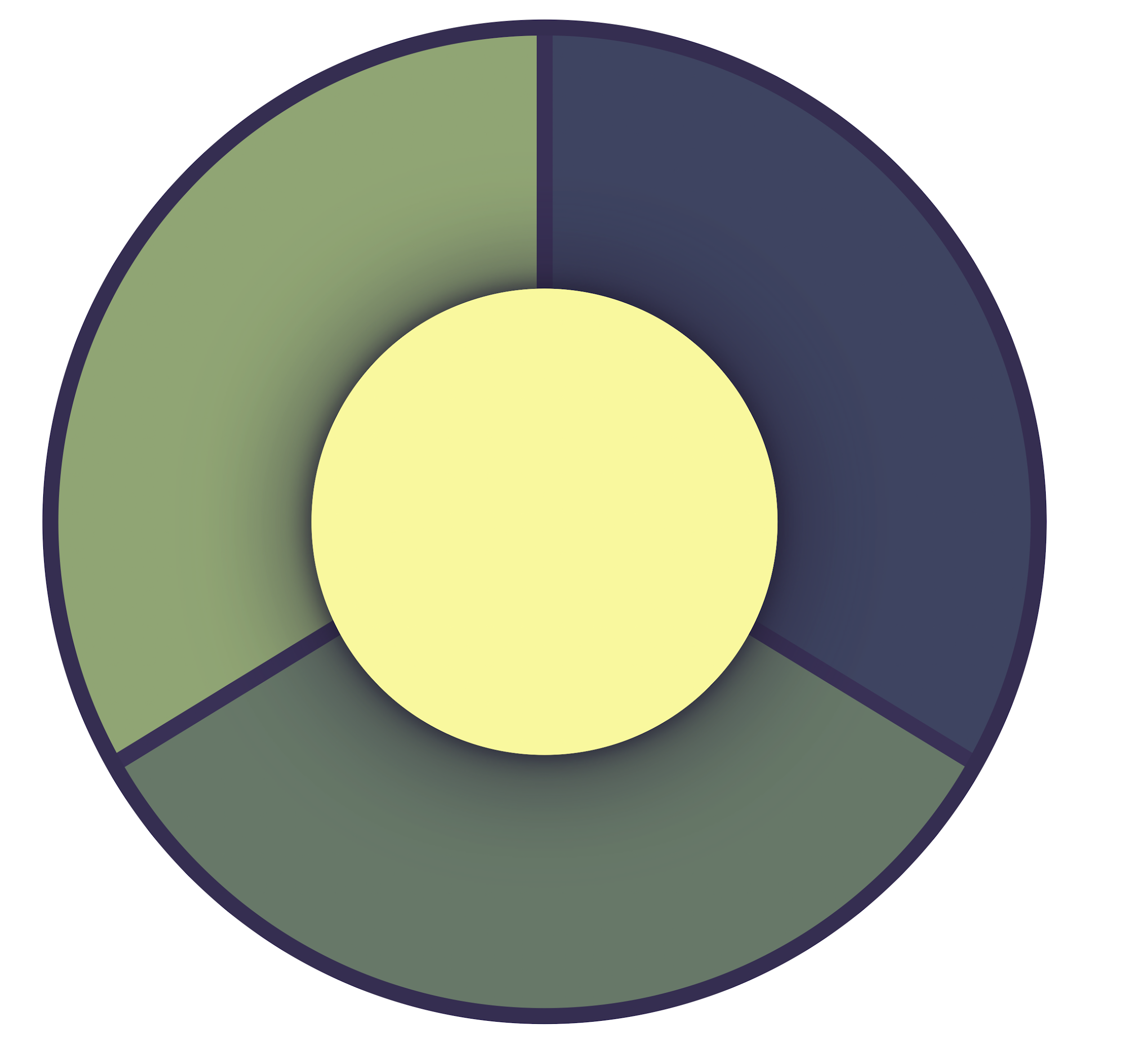 Happiness Reframing Practice
www.corporatecoach.training
Corporate Sponsored Coaching
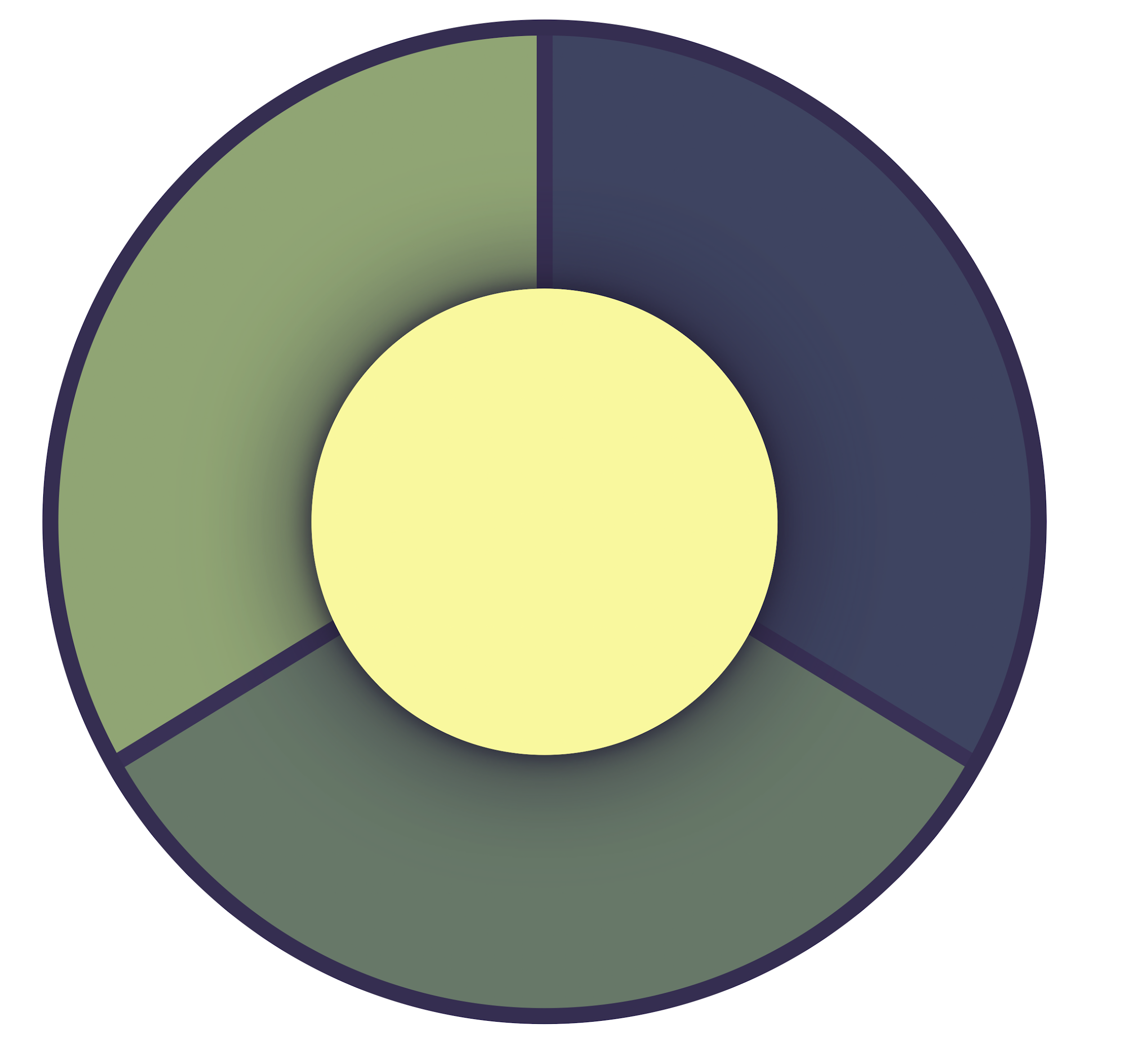 www.corporatecoach.training
Corporate Sponsored Coaching
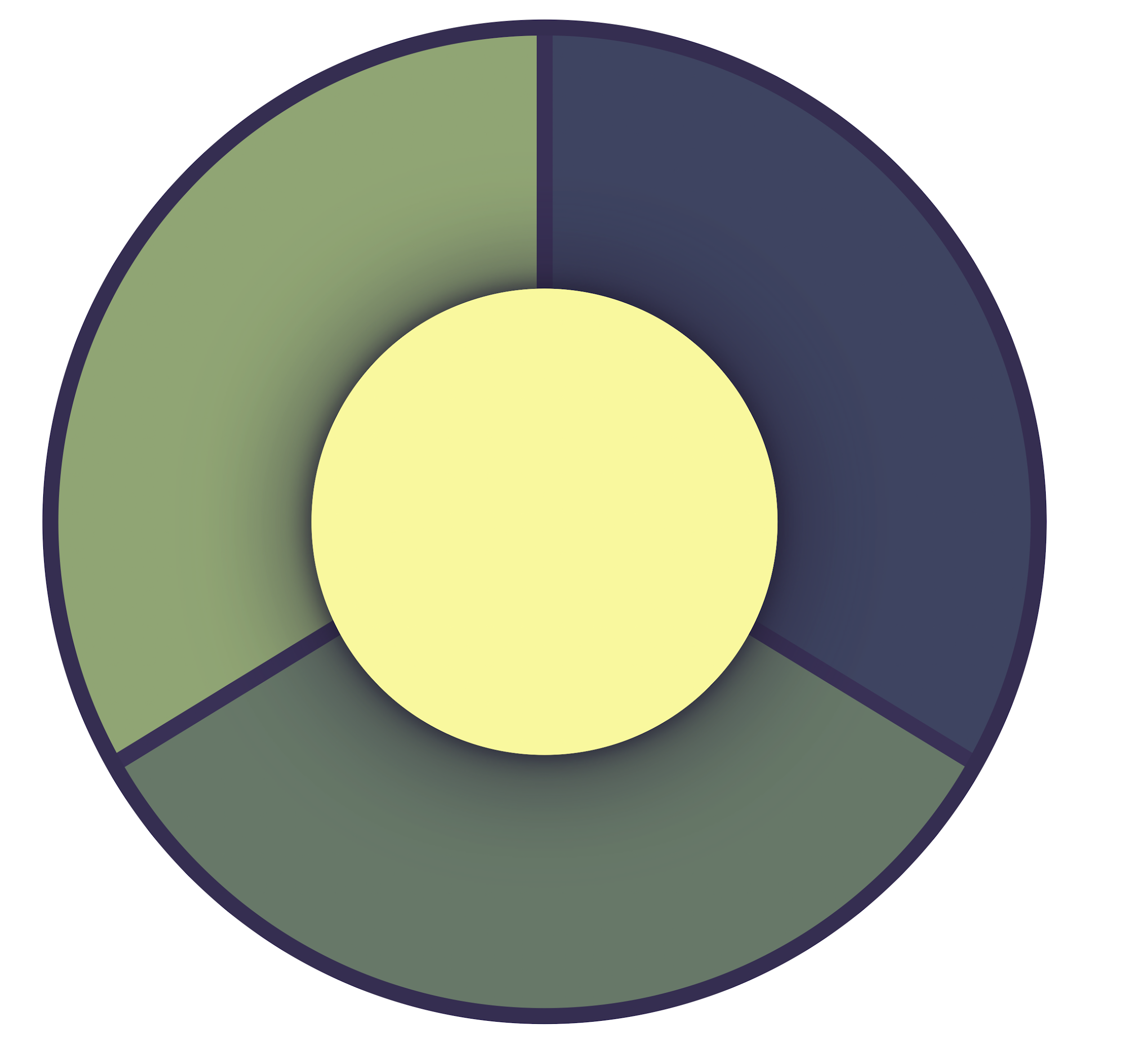 www.corporatecoach.training